Transgender Mental Health
Co-Conspiratorship
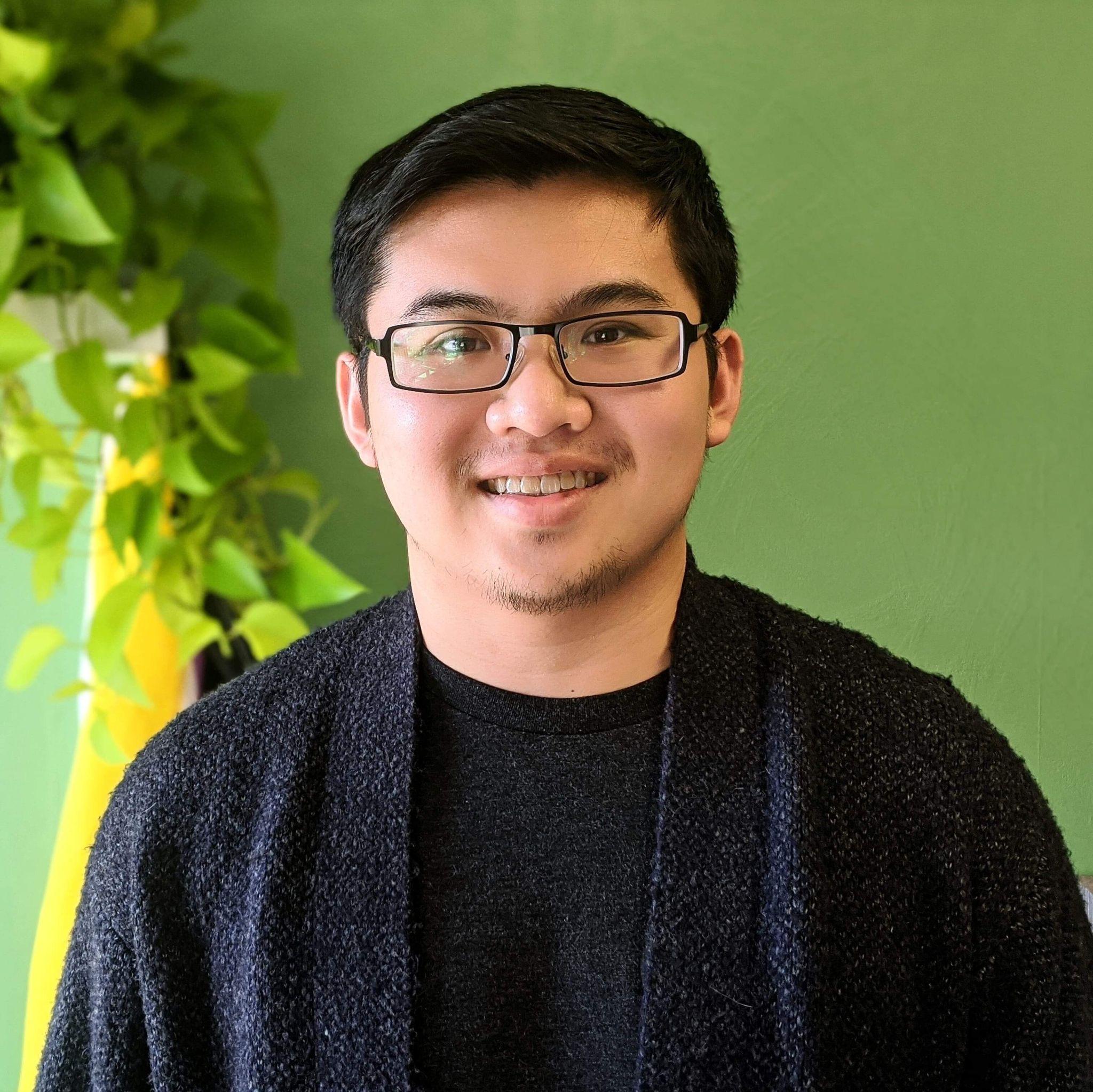 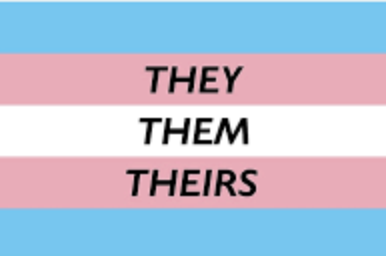 Ryan Kim Tieu
ryanktieu@gmail.com
Develop historical context and evolution of transgender care, diagnoses, and pathology.
Identify strategies for establishing trust, rapport, and mitigating medical mistrust.
Address the role of mental health clinicians as allies and co-conspirators in advocating for equity.
Develop awareness and knowledge of diversity of transgender experiences and identities.
Learning Objectives
Intros
Gender Basics & History
Transition-Related Care
DSM, Diagnoses, & Pathology
Tools, Resources, Q&A
Today’s Roadmap
Pre-Assessment Review
Approximately 60 responses:

Gender & Sexuality
88% understand difference between sex and gender, pronouns
54% are moderately to extremely familiar with the history of gender
81% are moderately to extremely familiar with the gender unicorn

Privilege & Power
White privilege
Cisgender privilege
Education, ability, heterosexual

Areas of Improvement
Supporting Black trans people
Disrupting systems of oppression
The Gender Binary & Gender VS “Biological Sex”
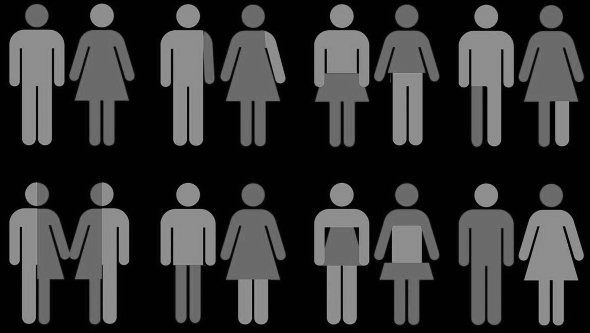 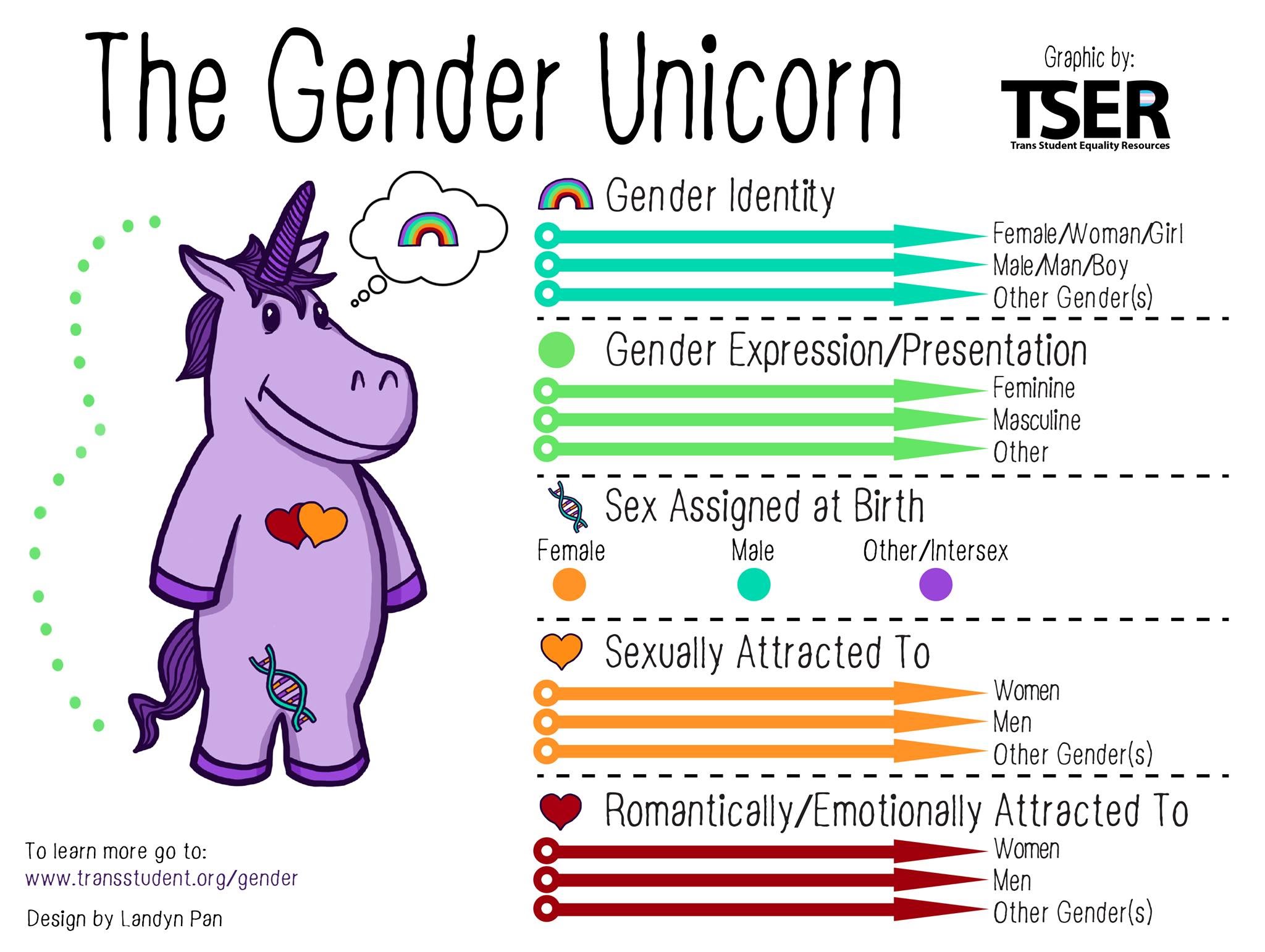 [Speaker Notes: MURAL]
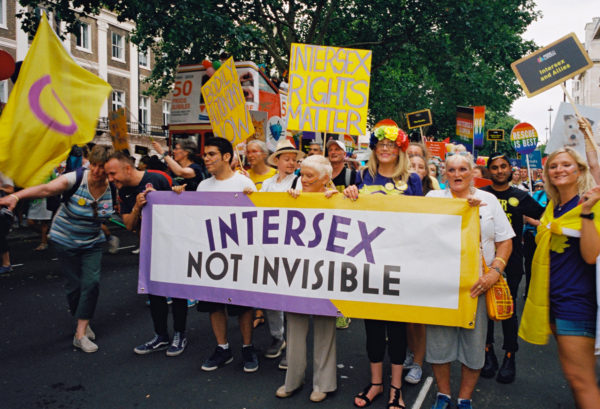 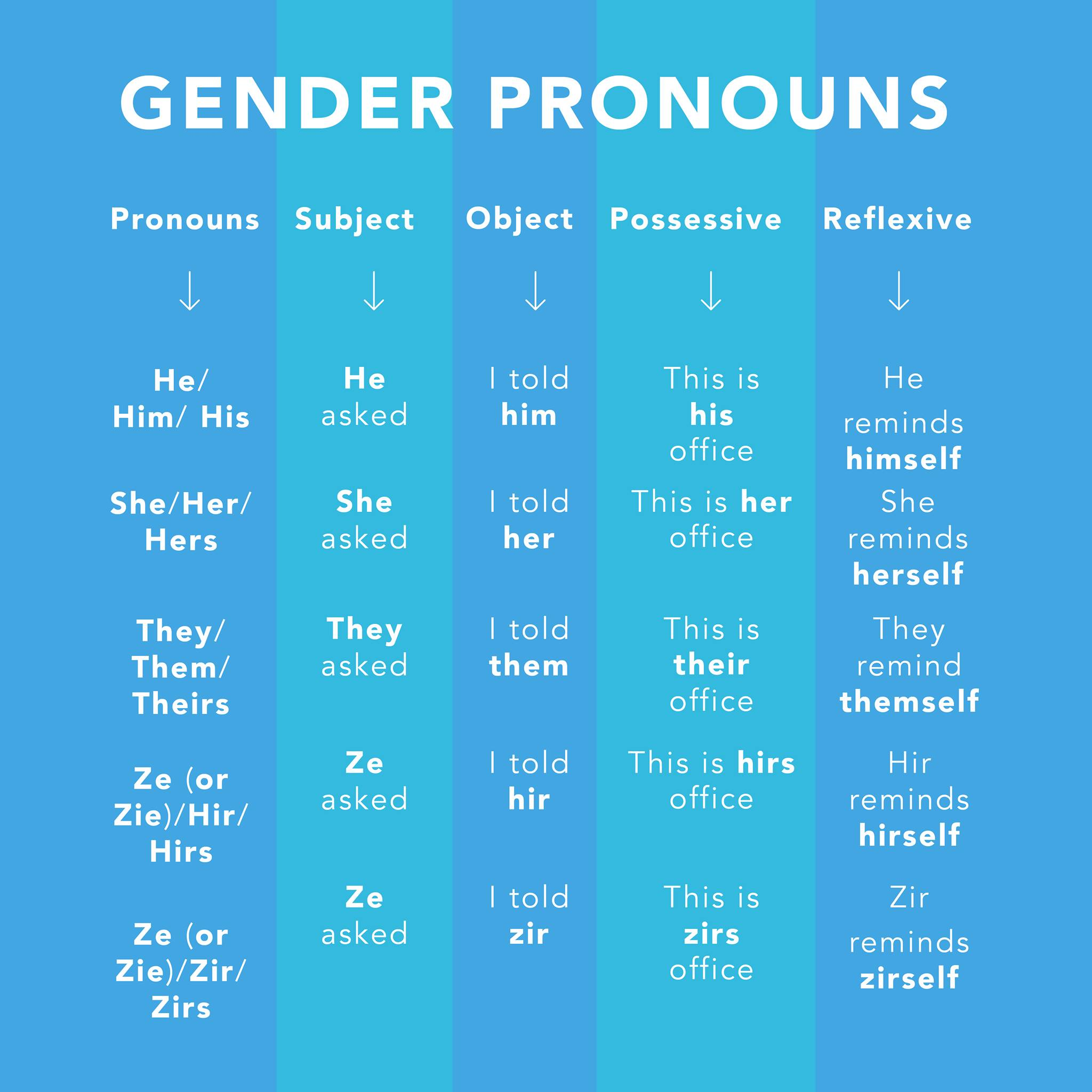 “What are your pronouns?”
What if I mess up?
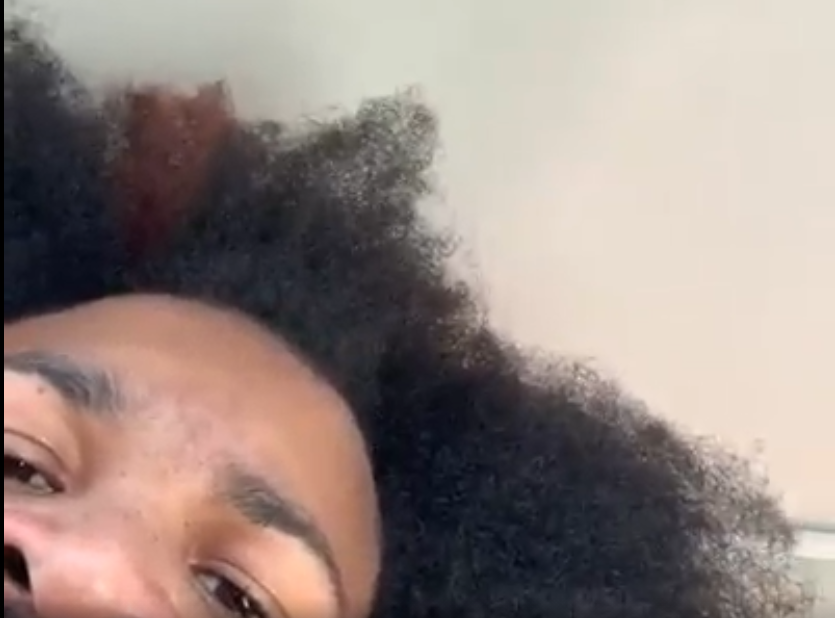 DO BETTER
Credit: Stephen Wade Jr.
Gender is a racial construct; race is a gendered construct
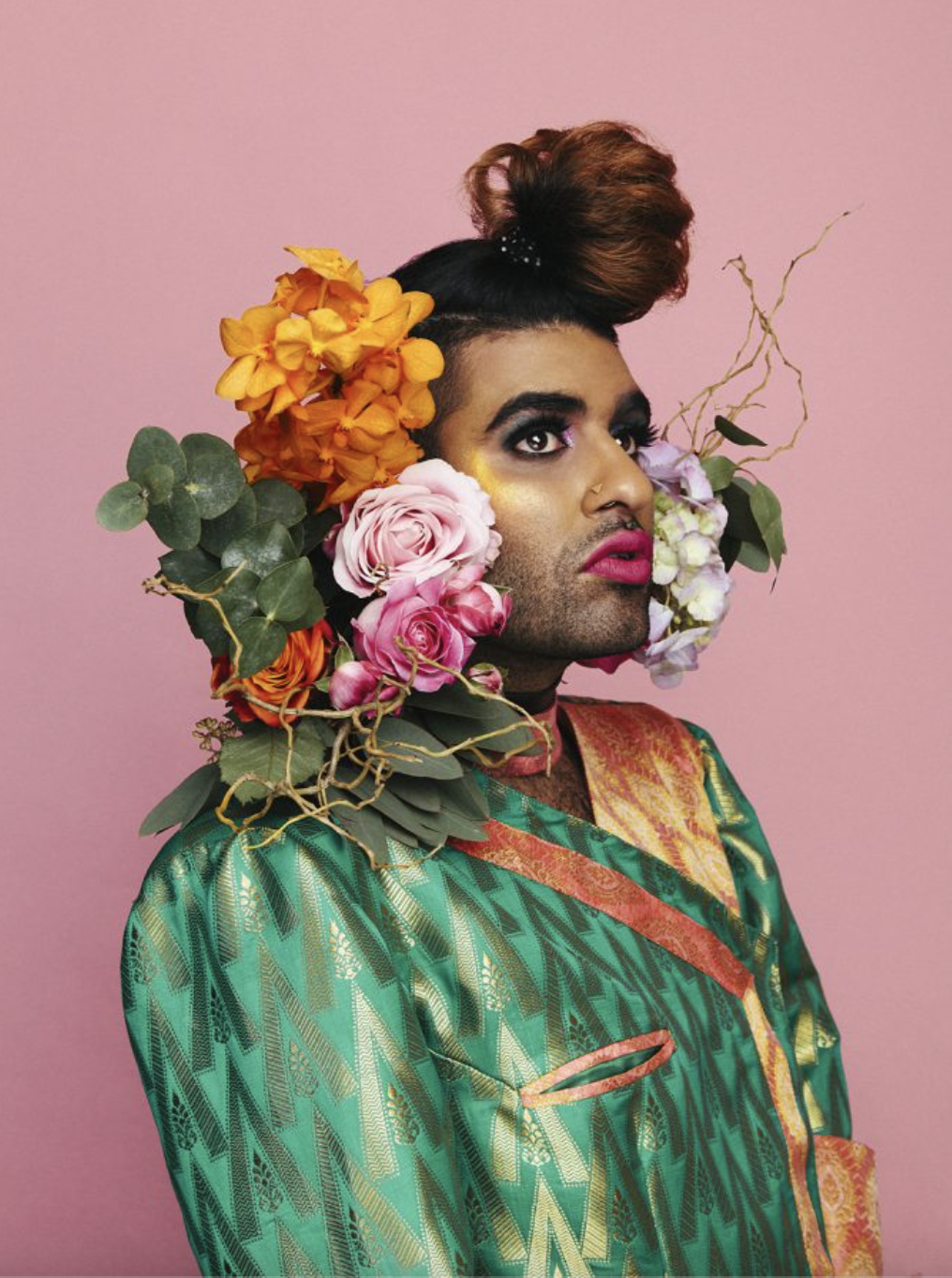 “‘Gender’ and ‘race’ don’t exist in isolation from one another: they were co-developed as categories and remain co-evolving.”

Sex binary is a 19th century colonial invention
Visual difference between male and female seen as desirable
Credit: Alok Vaid-Menon
What is transition?
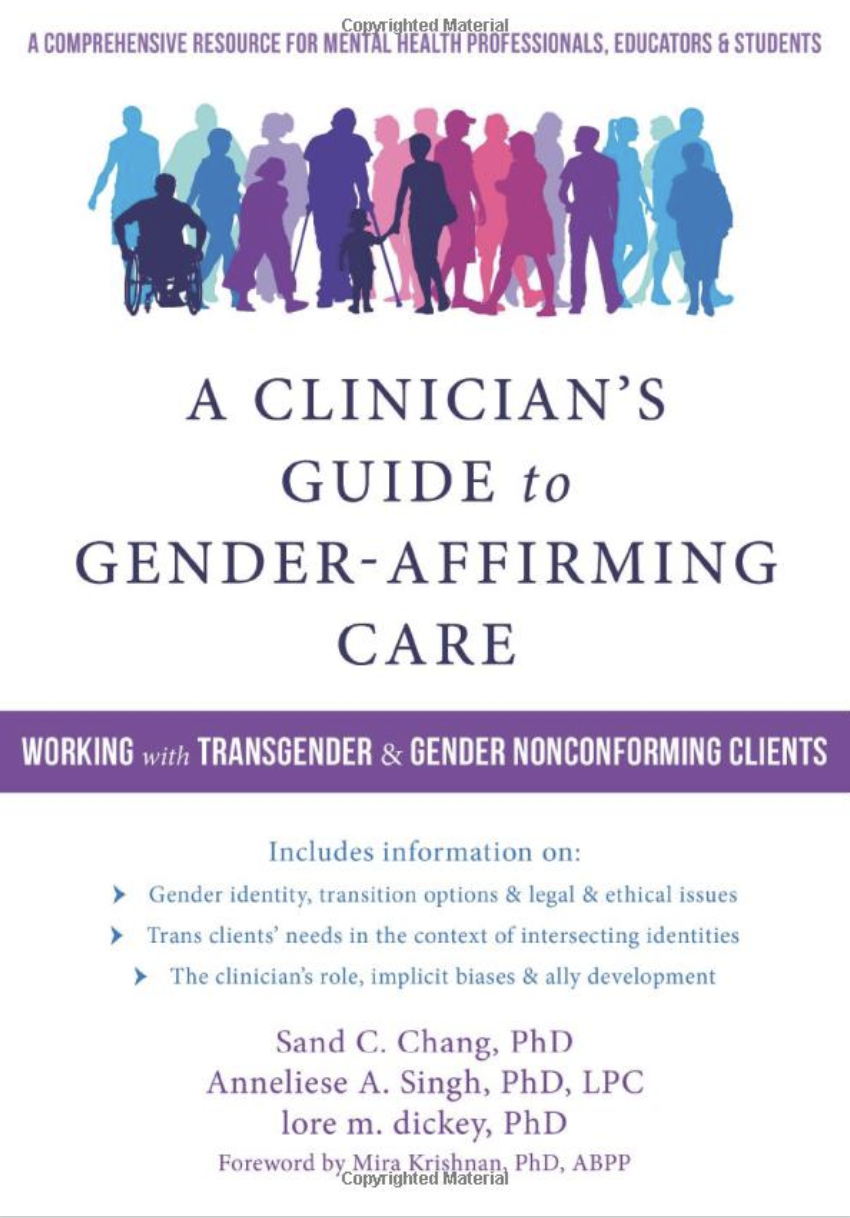 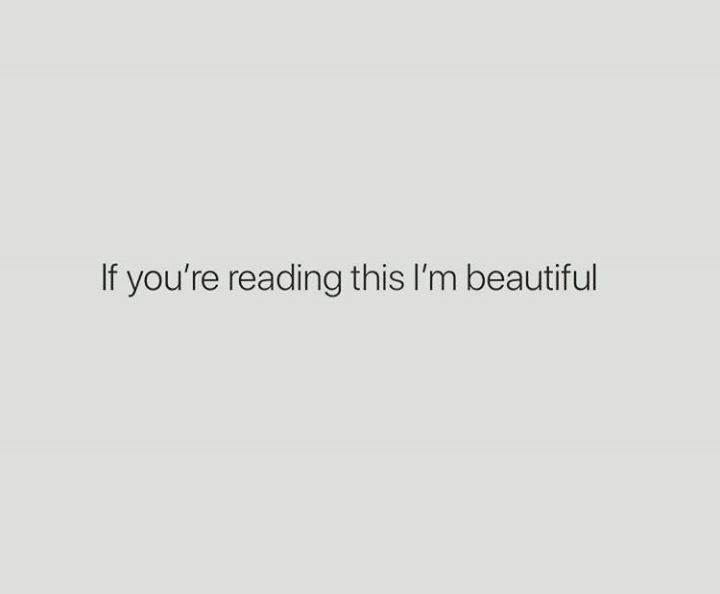 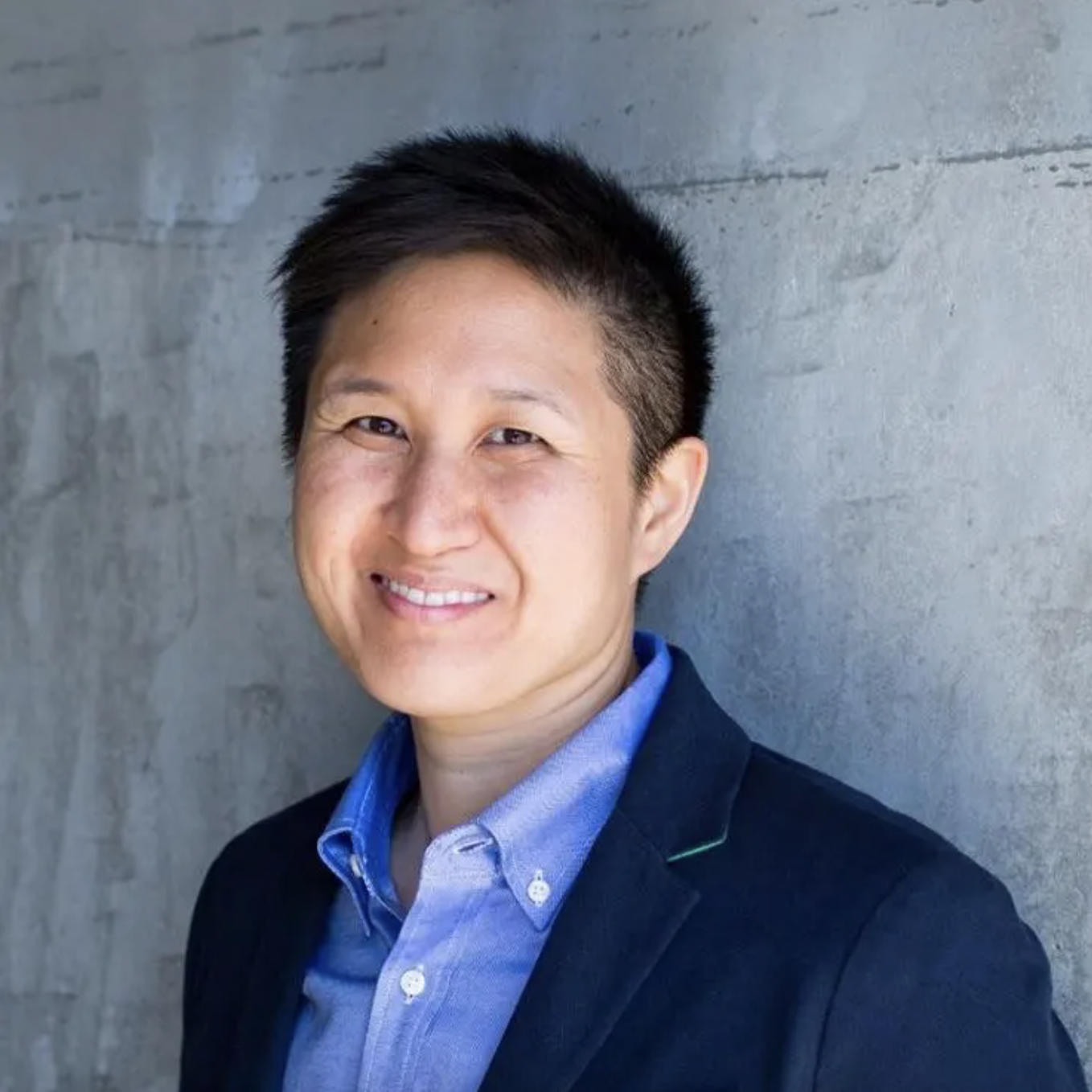 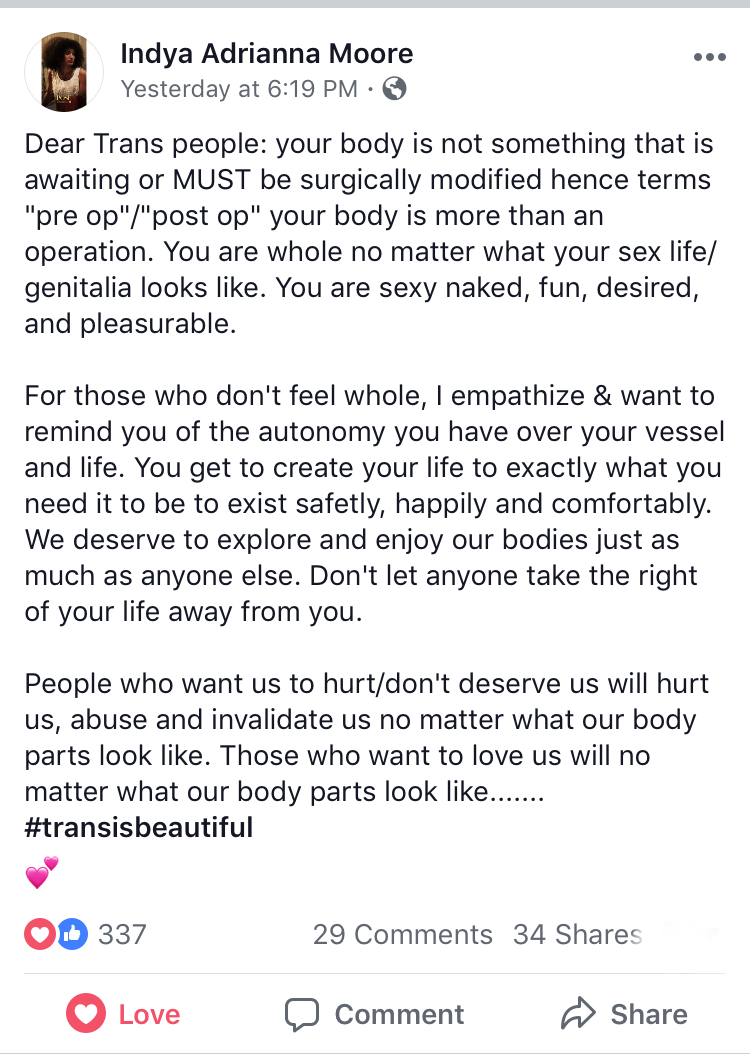 [Speaker Notes: MURAL]
Medical Transition
Hormones (partially reversible)
Blockers (fully reversible)
Fertility options
Cryopreservation (not typically covered by insurance)
Surgery (irreversible)
Top 
Bottom
-ectomy & -plasty (greek/latin)
Recovery
Benefits & risks
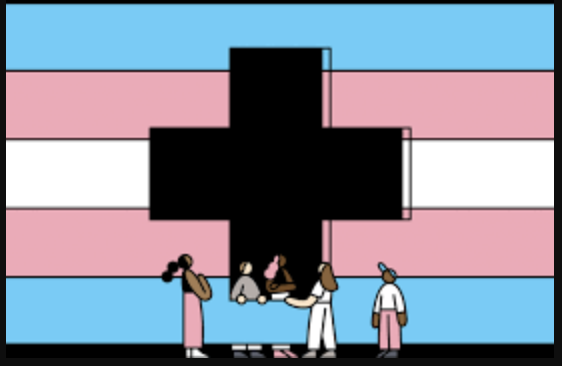 Social & Legal Transition
Names
Pronouns 
Restrooms 
Navigating public spaces
Familial roles
Community transition
Physical appearance
Gender expression
Employment
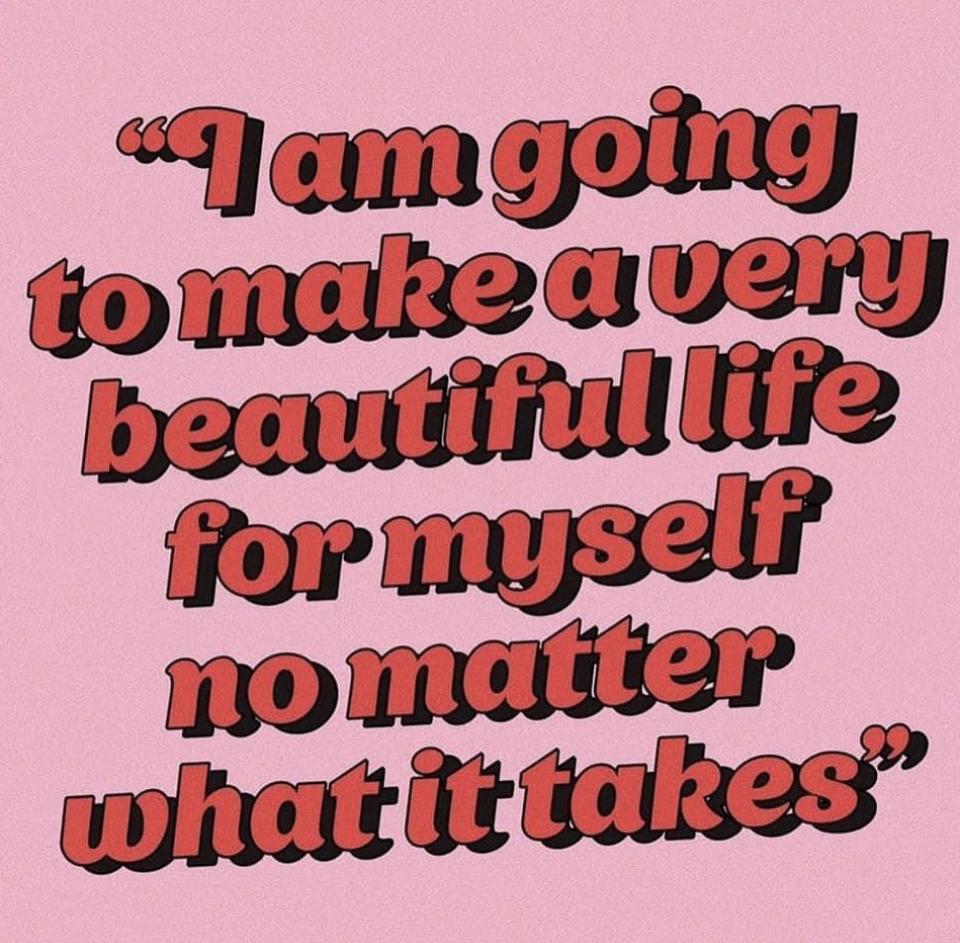 [Speaker Notes: Youtube video: Voice of transgender adolescents (1:47 - 3:01)

https://www.youtube.com/watch?v=CHN3YhMi-5A]
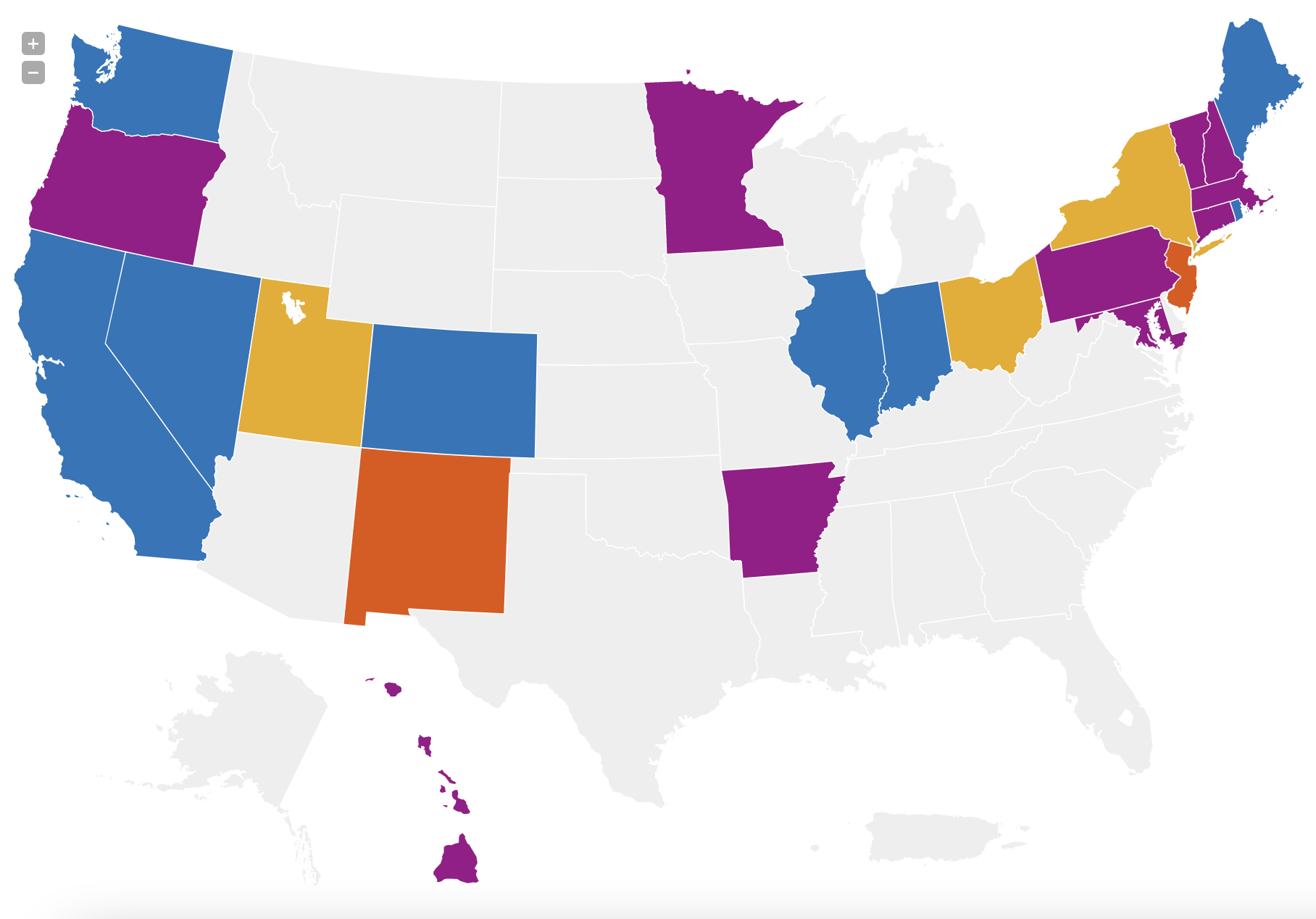 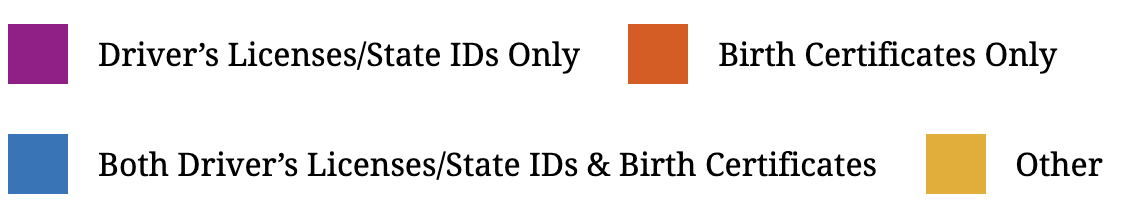 [Speaker Notes: https://www.lambdalegal.org/map/x-markers

Updated summer 2020]
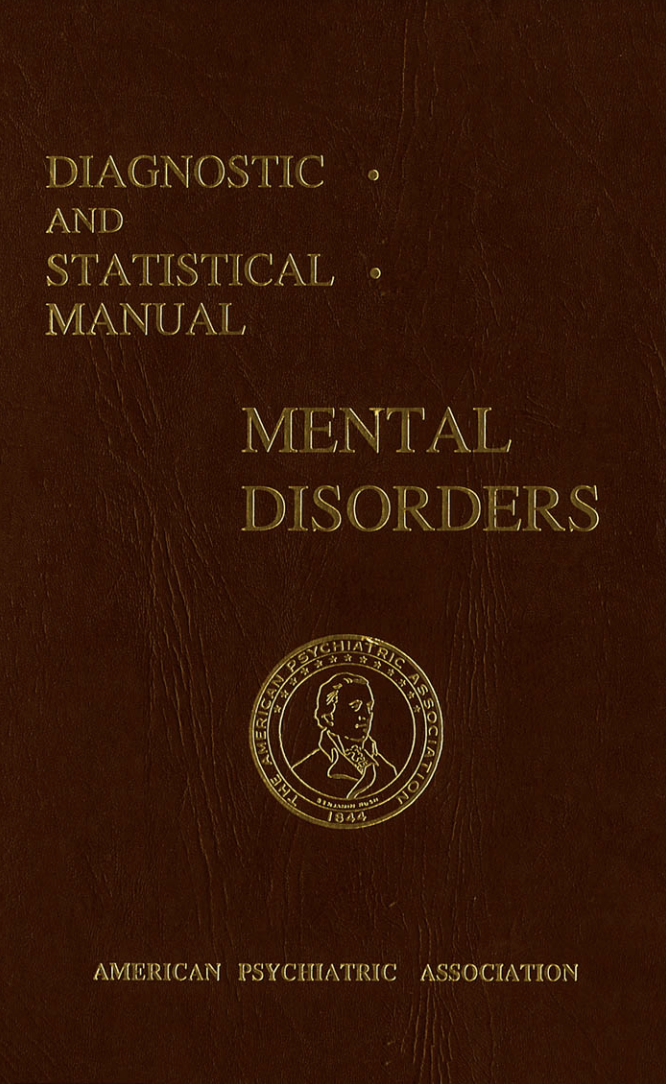 Pathology of Transness
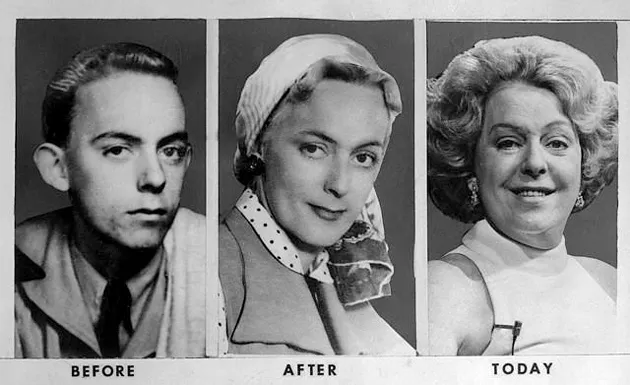 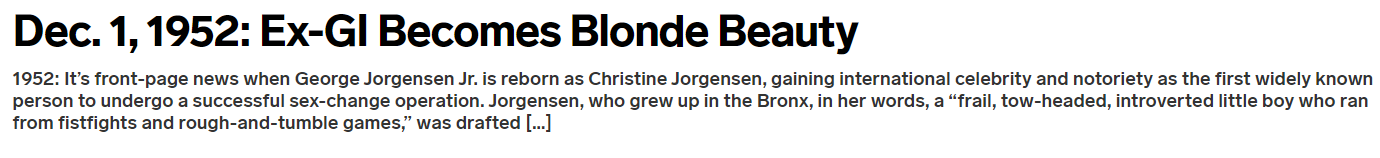 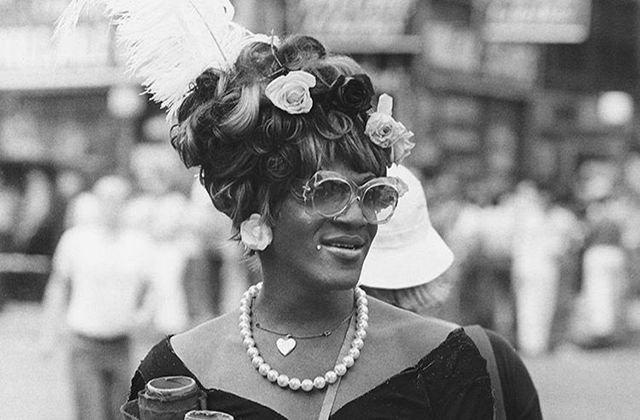 Trans Activism & Resistance
Iterations of 
the DSM
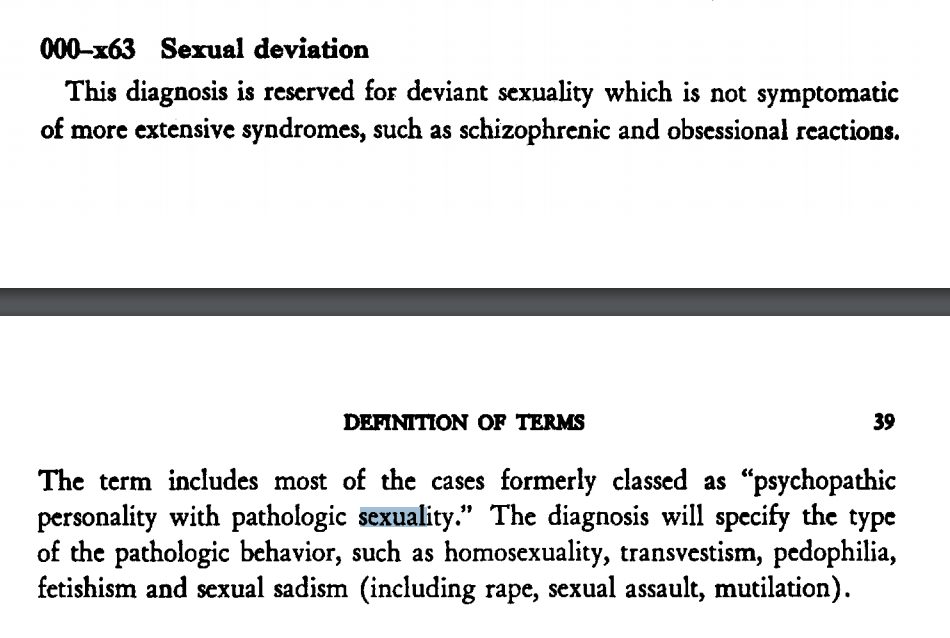 A marked incongruence between one’s experienced gender and assigned gender, of at least 6 months duration, as manifested by two of the following
A strong desire to be rid of one’s primary and/or secondary sex characteristics
A strong desire to be of the other gender
A strong conviction that one has typical feelings and reactions of the other gender
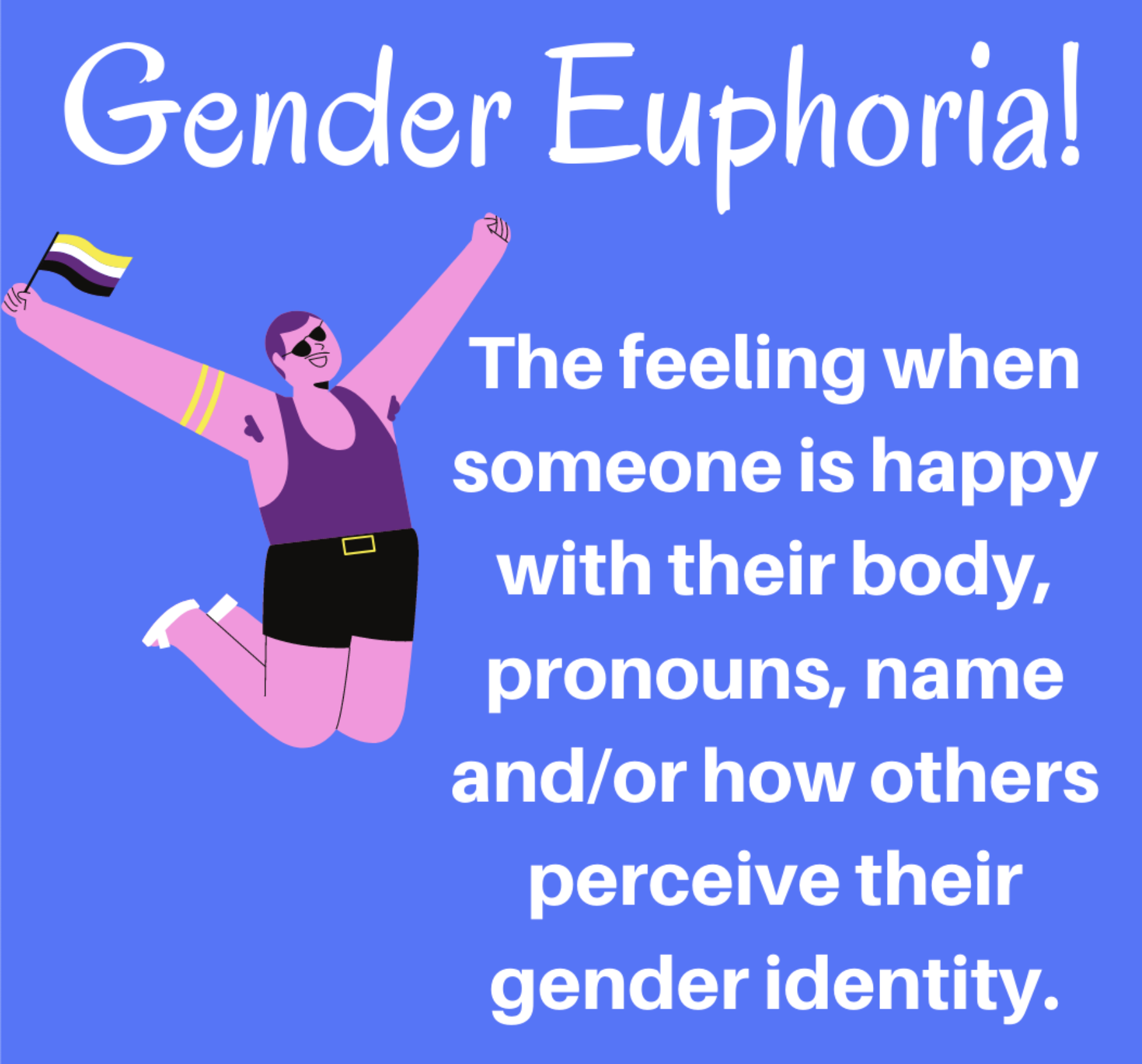 2015 US Transgender Survey
50% of American Indian and Alaska Native respondents
34% of Black respondents
26% of Asian and Native Hawaiian/Pacific Islander respondents

Who saw a healthcare provider in the past year reported:
Having at least one negative experience related to being transgender;
Being verbally harassed;
Being physically or sexually assaulted;
Having to teach the provider about transgender people in order to get appropriate care.
[Speaker Notes: Youtube video: LGBTIQ people talk about their experiences accessing healthcare

https://www.youtube.com/watch?v=Q5-7t_qBw14&t=158s]
Gender Minority Stress and Resilience
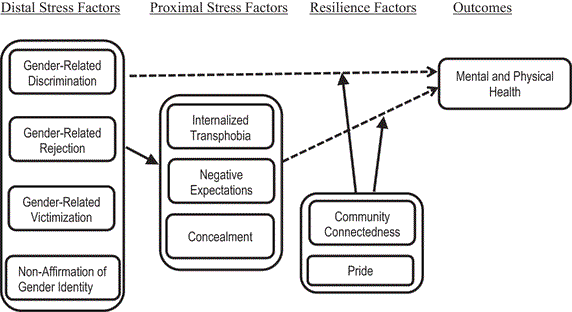 Testa, R. J., Habarth, J., Peta, J., Balsam, K., & Bockting, W. (2015). Development of the Gender Minority Stress and Resilience Measure. Psychology of Sexual Orientation and Gender Diversity, 2(1), 65–77. https://doi.org/10.1037/sgd0000081
GMSR Measure
Discrimination	
Non-Affirmation
Rejection
4. Internalized Transphobia
5. Victimization
6. Pride
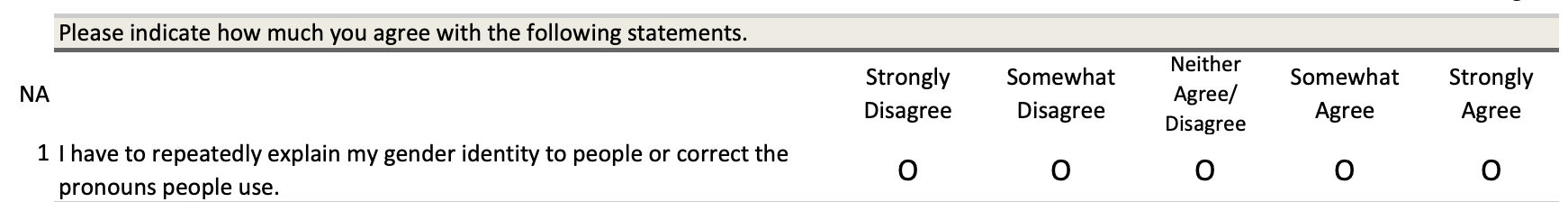 [Speaker Notes: https://www.paloaltou.edu/sites/default/files/Gender%20Minority%20Stress%20and%20Resilience%20Measure.pdf]
Lessons Learned
[Speaker Notes: MURAL]
Resource Guide
Q&A